Extraction and characterization of bioactive compounds from Prunus Spinosa L. fruits with potential in the development of edible films
Author/s: 
Oana-Raluca NEGREAN
Prof. Dr. Sonia SOCACI 
Conf. Dr. Oana POP
Șef Lucr. Dr. Anca FĂRCAŞ


Affiliation:
University of Agricultural Science and Veterinary Medicine Cluj-Napoca
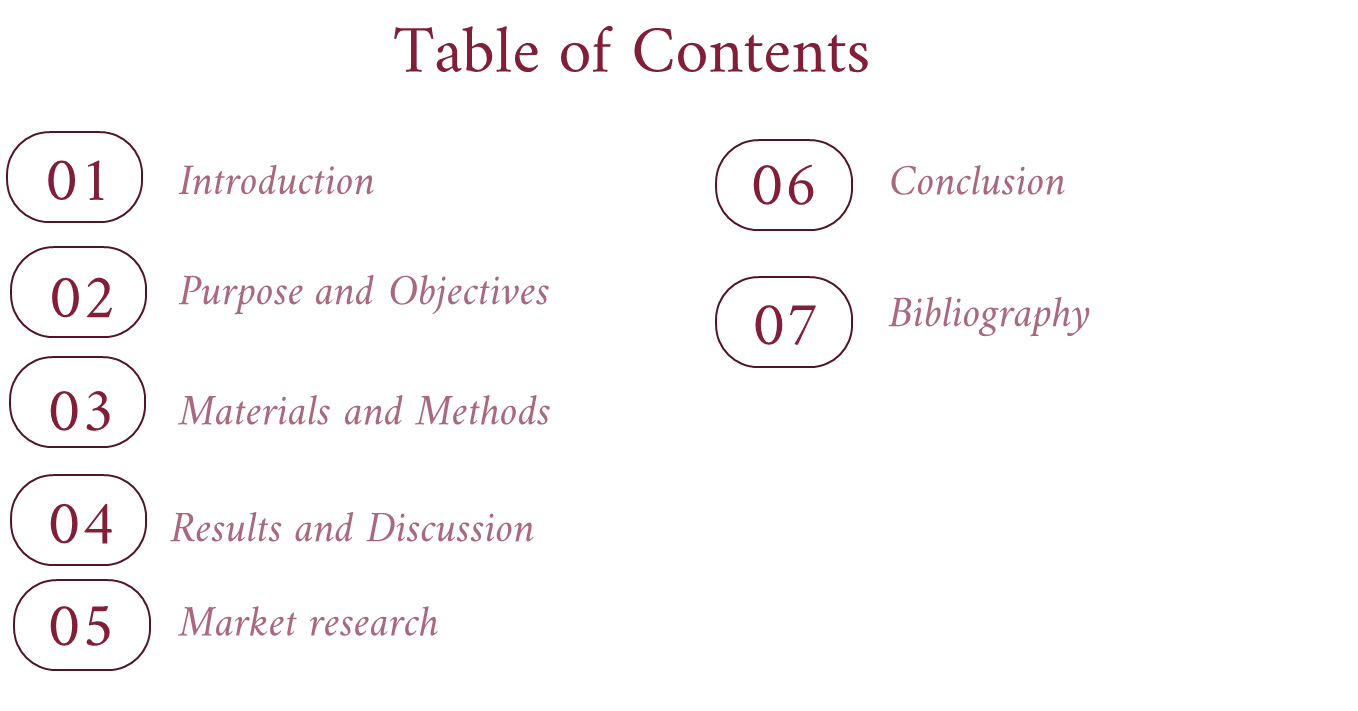 Page 2
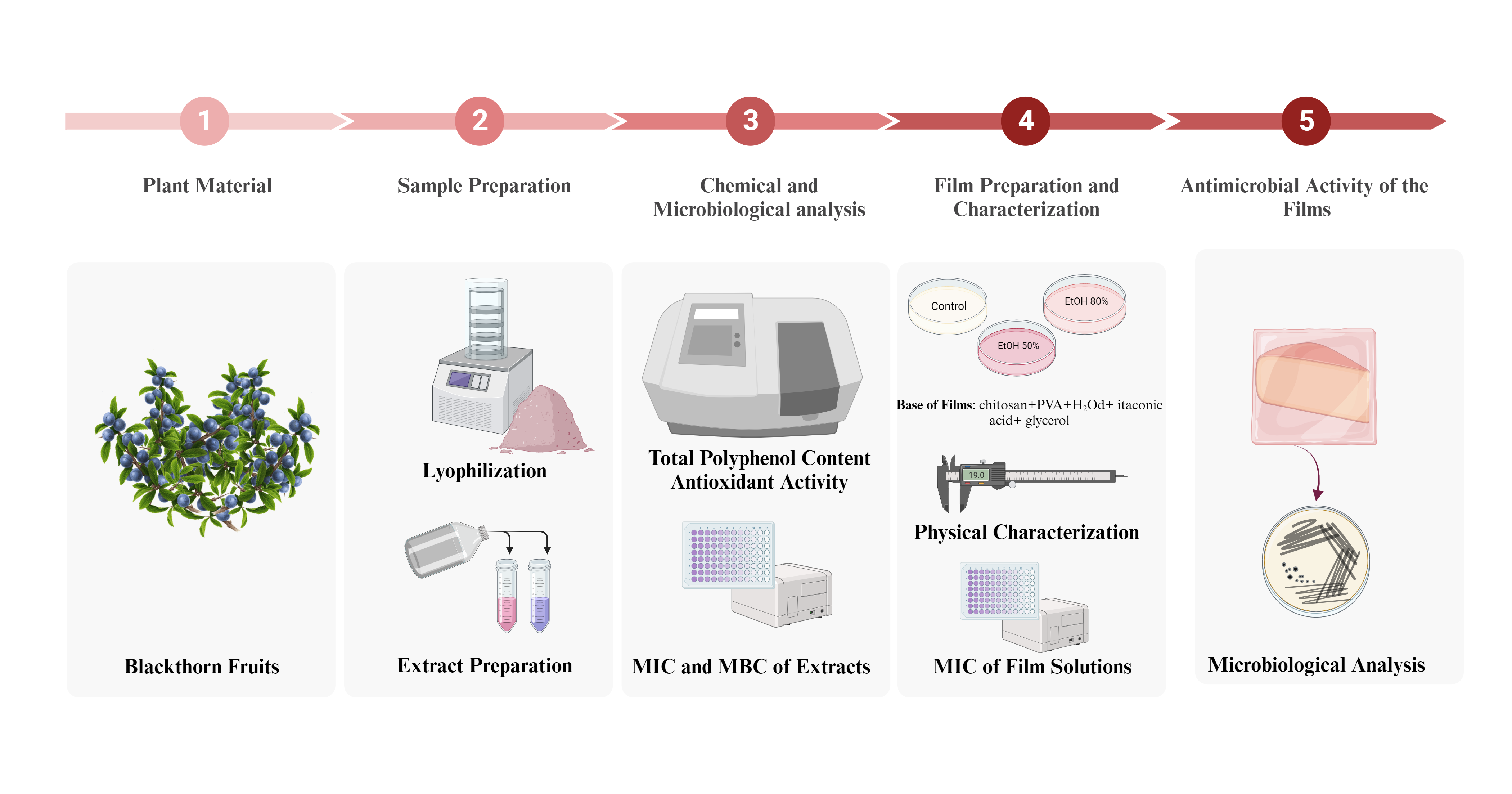 Page 3
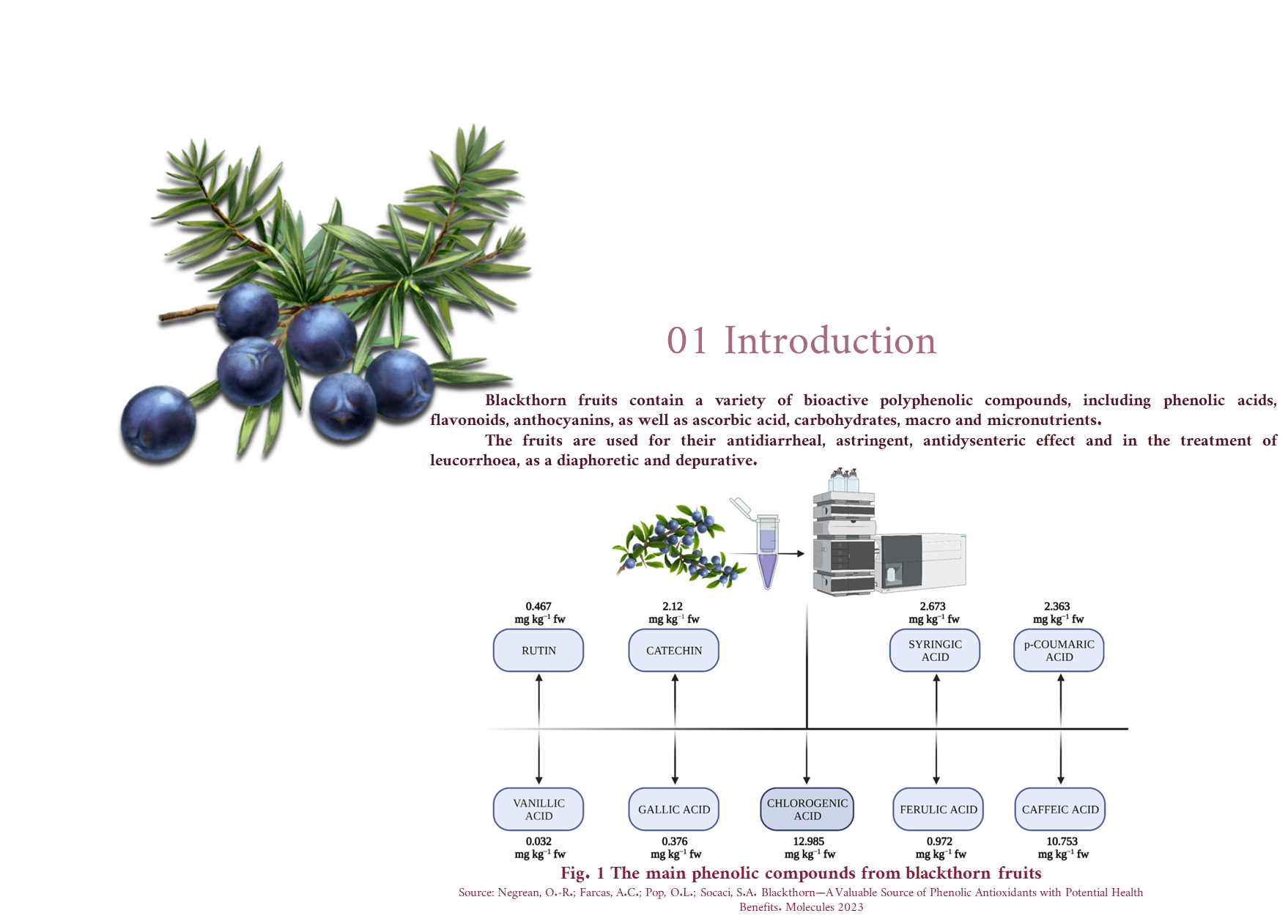 Page 4
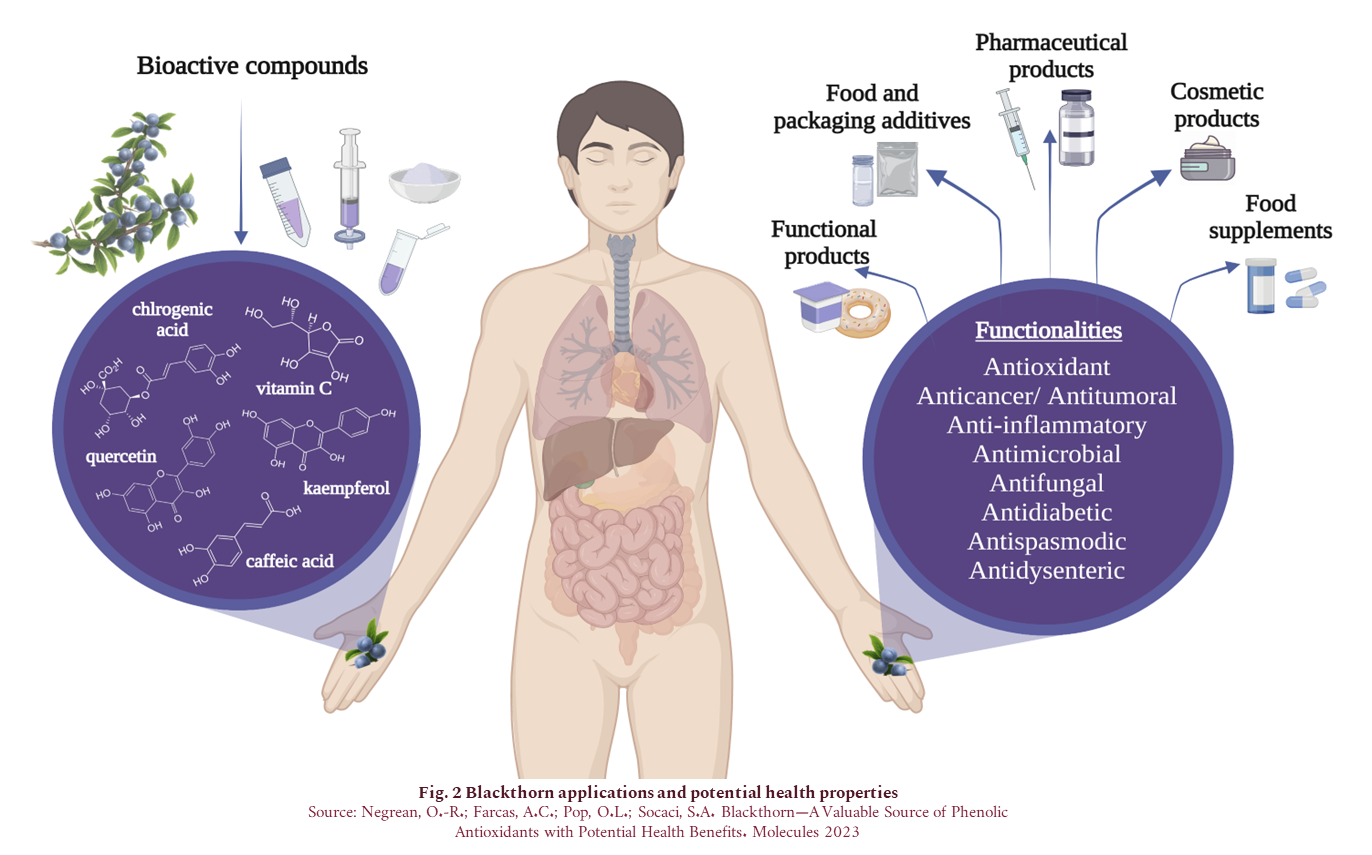 Page 5
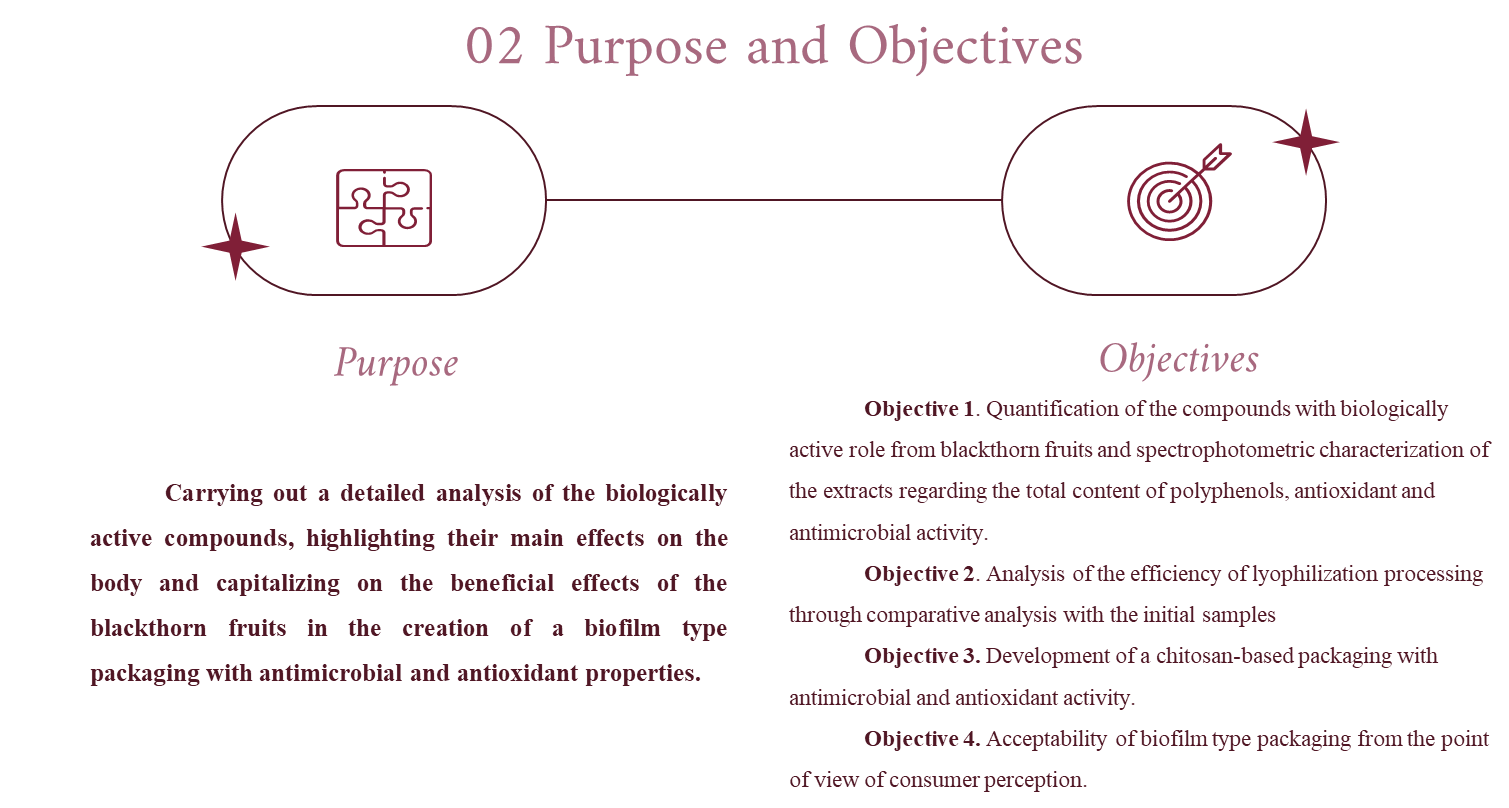 Page 6
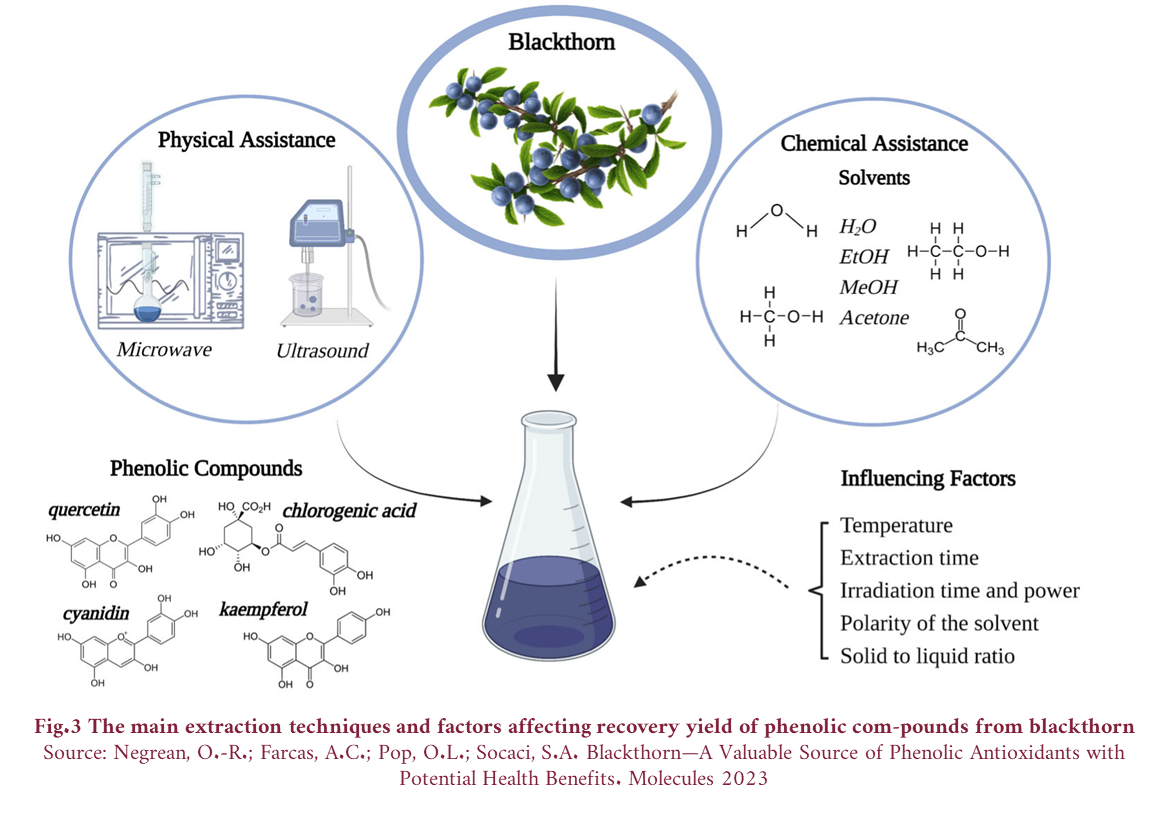 Page 7
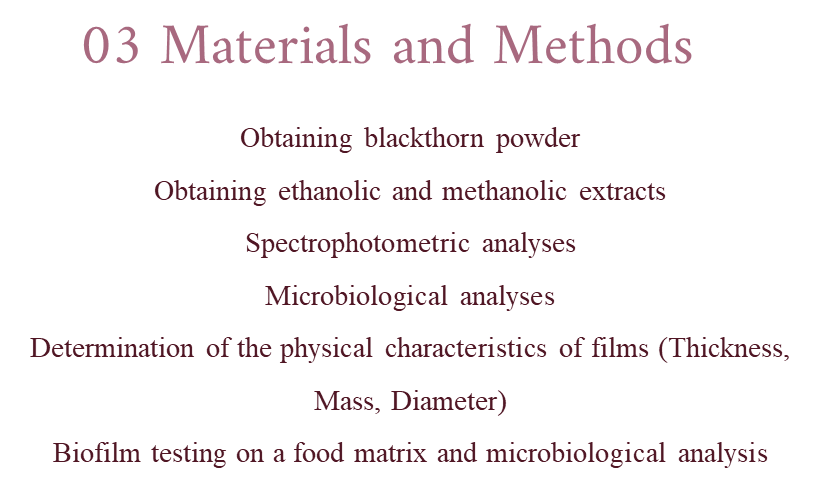 Page 8
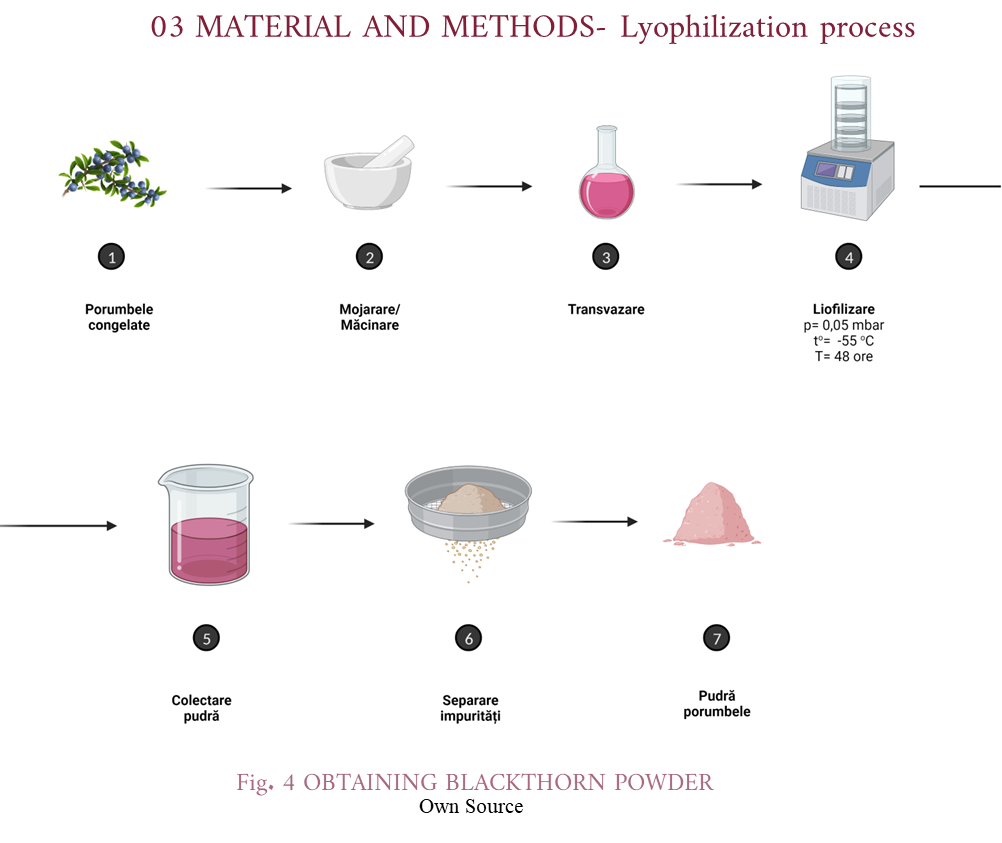 Page 9
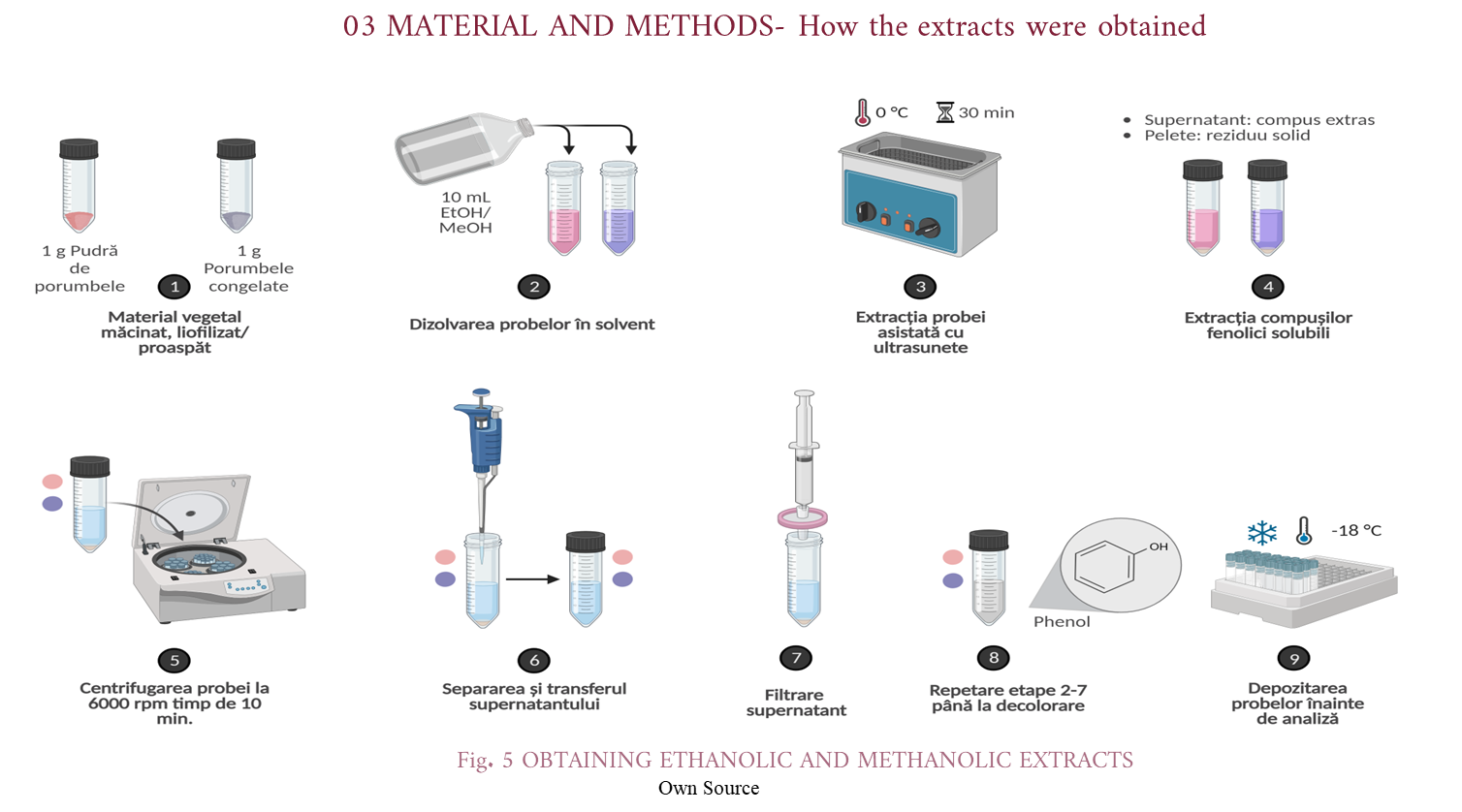 Page 10
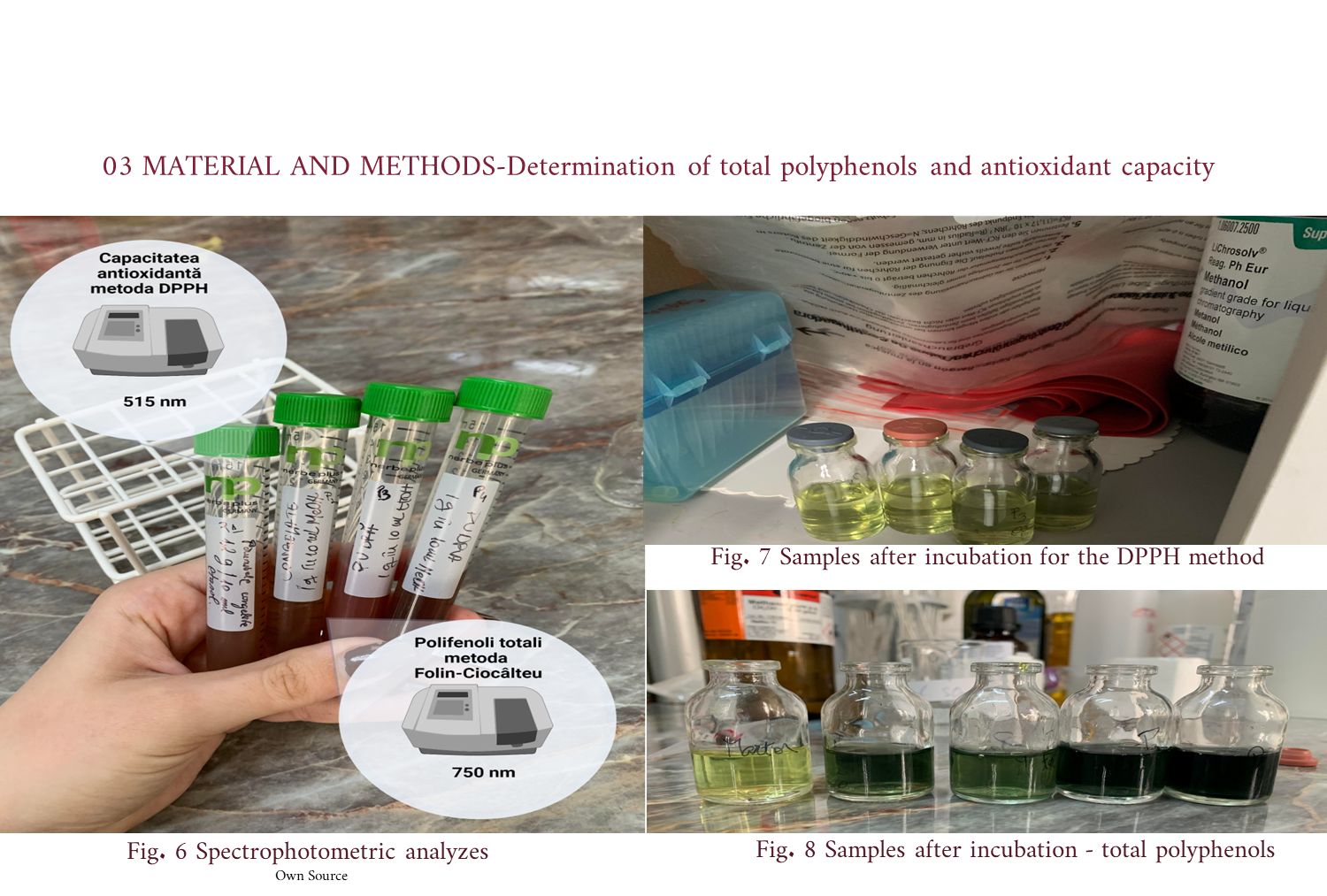 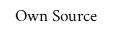 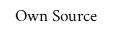 Page 11
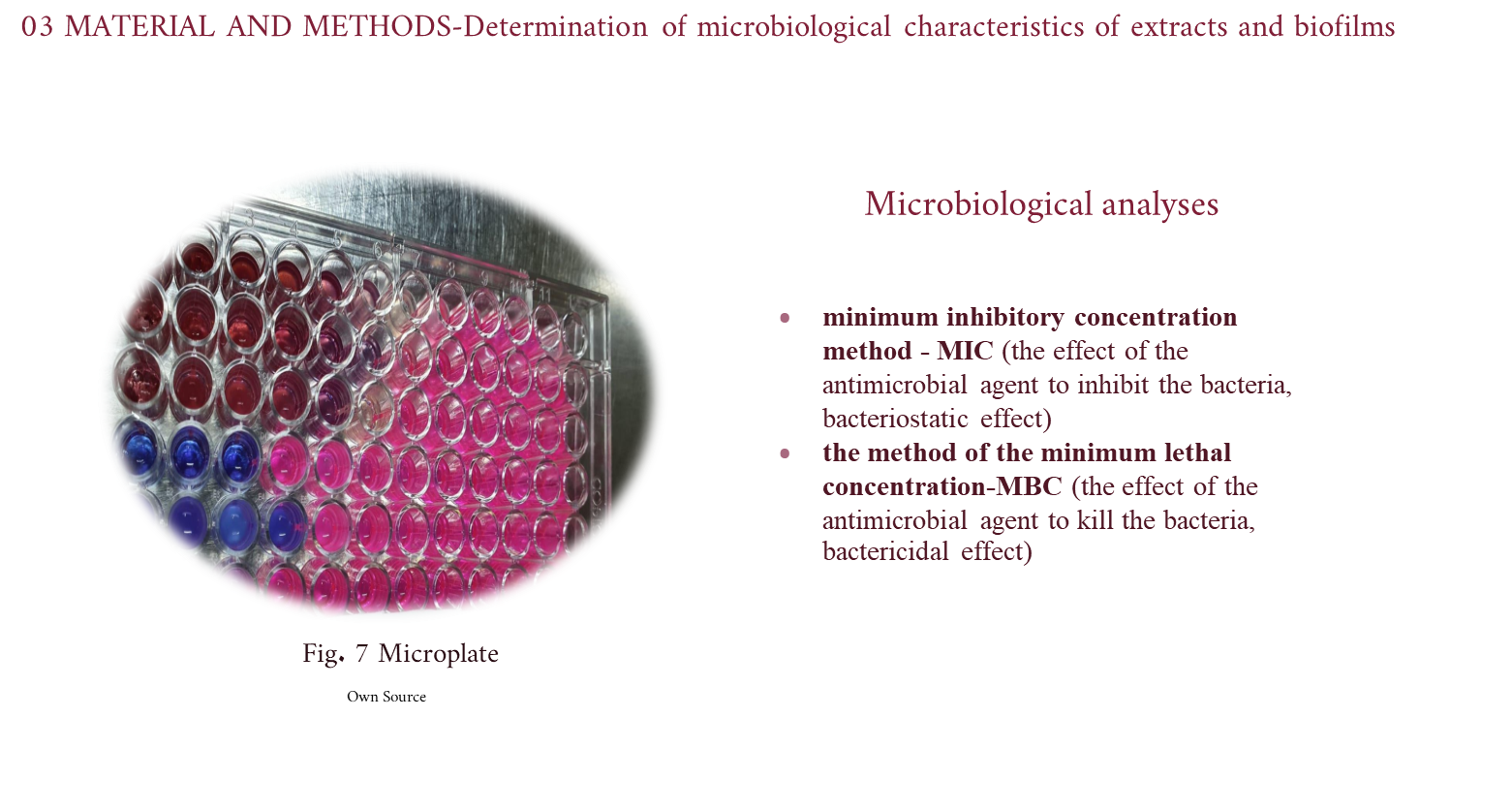 Page 12
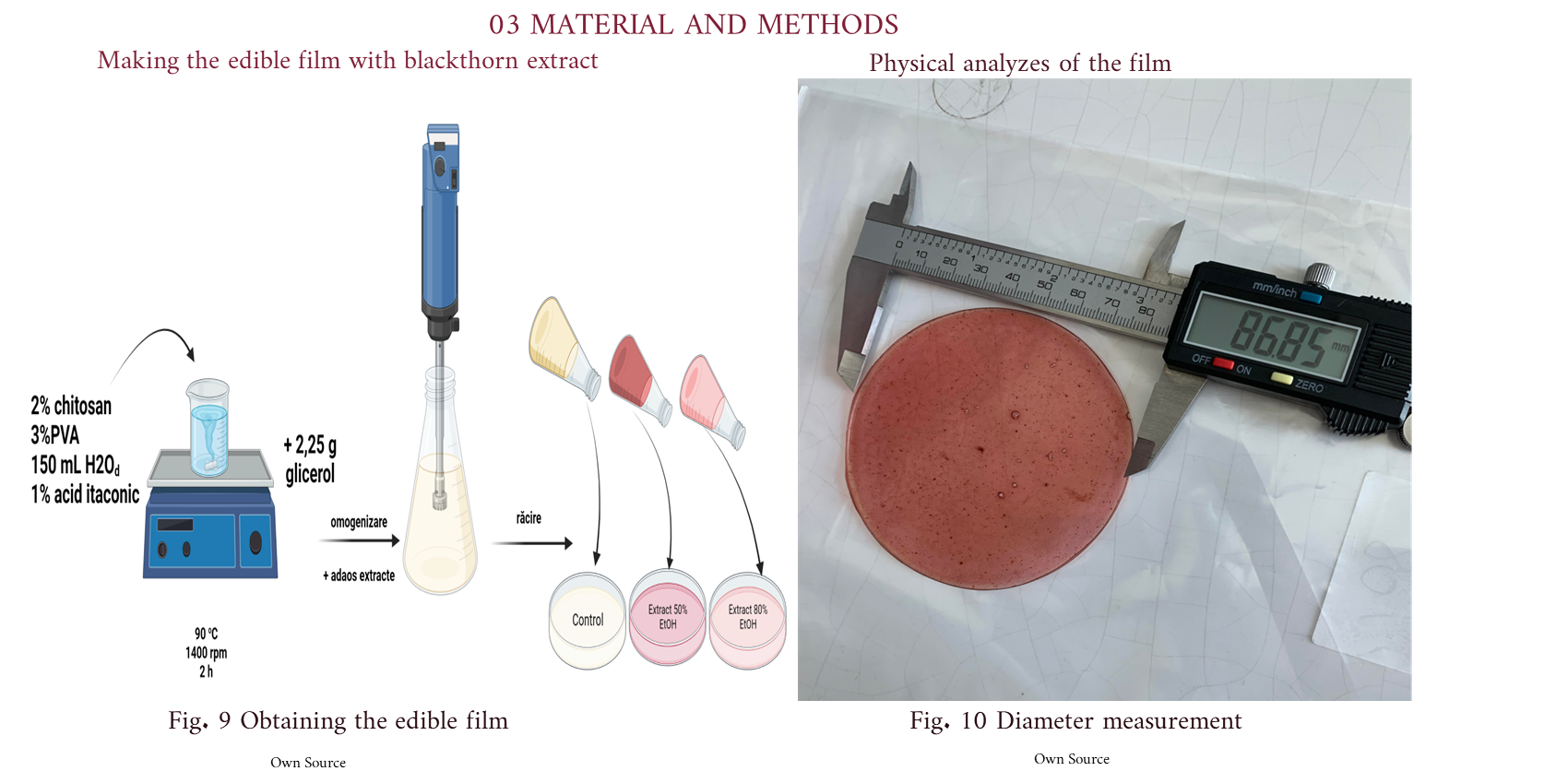 Page 13
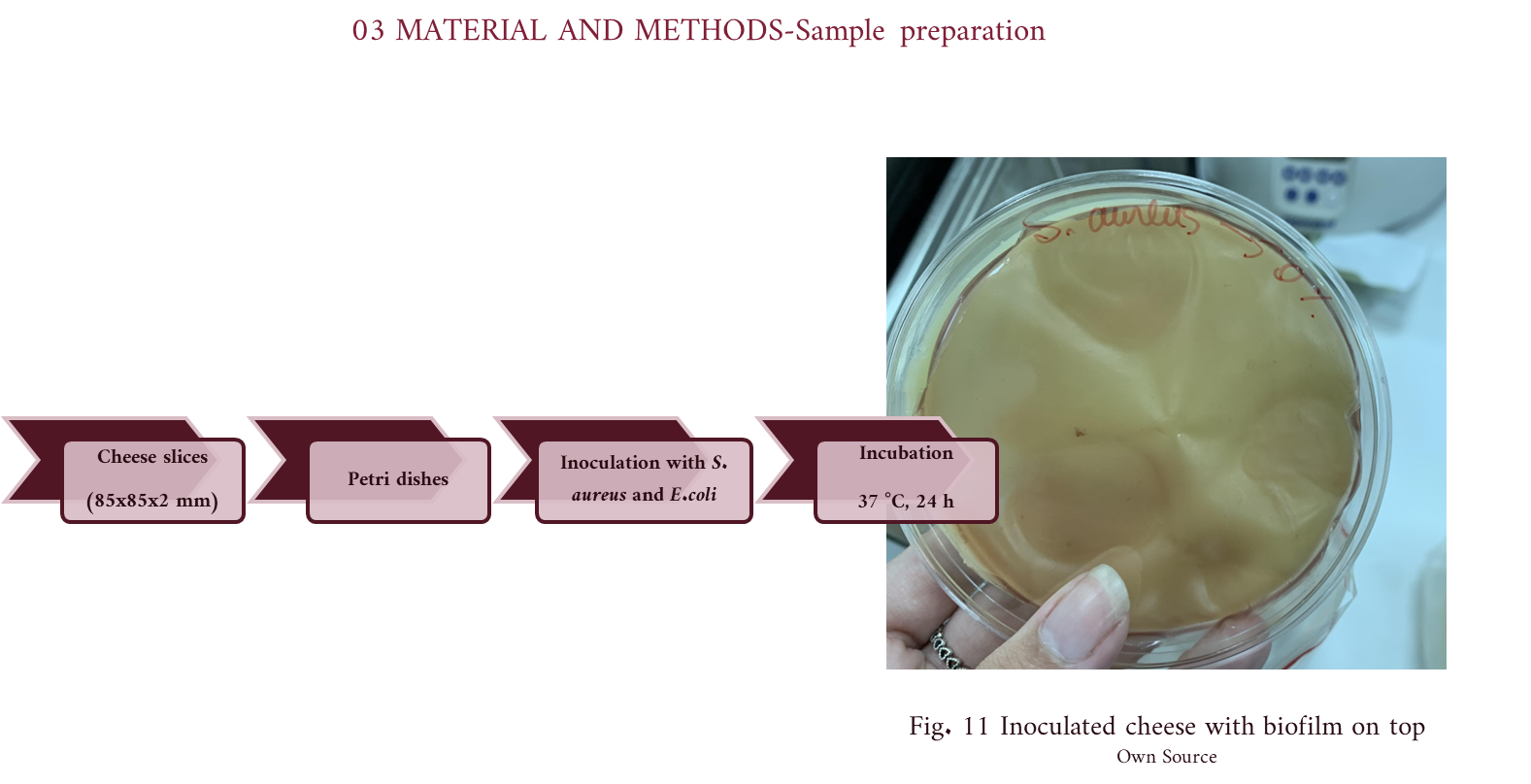 Page 14
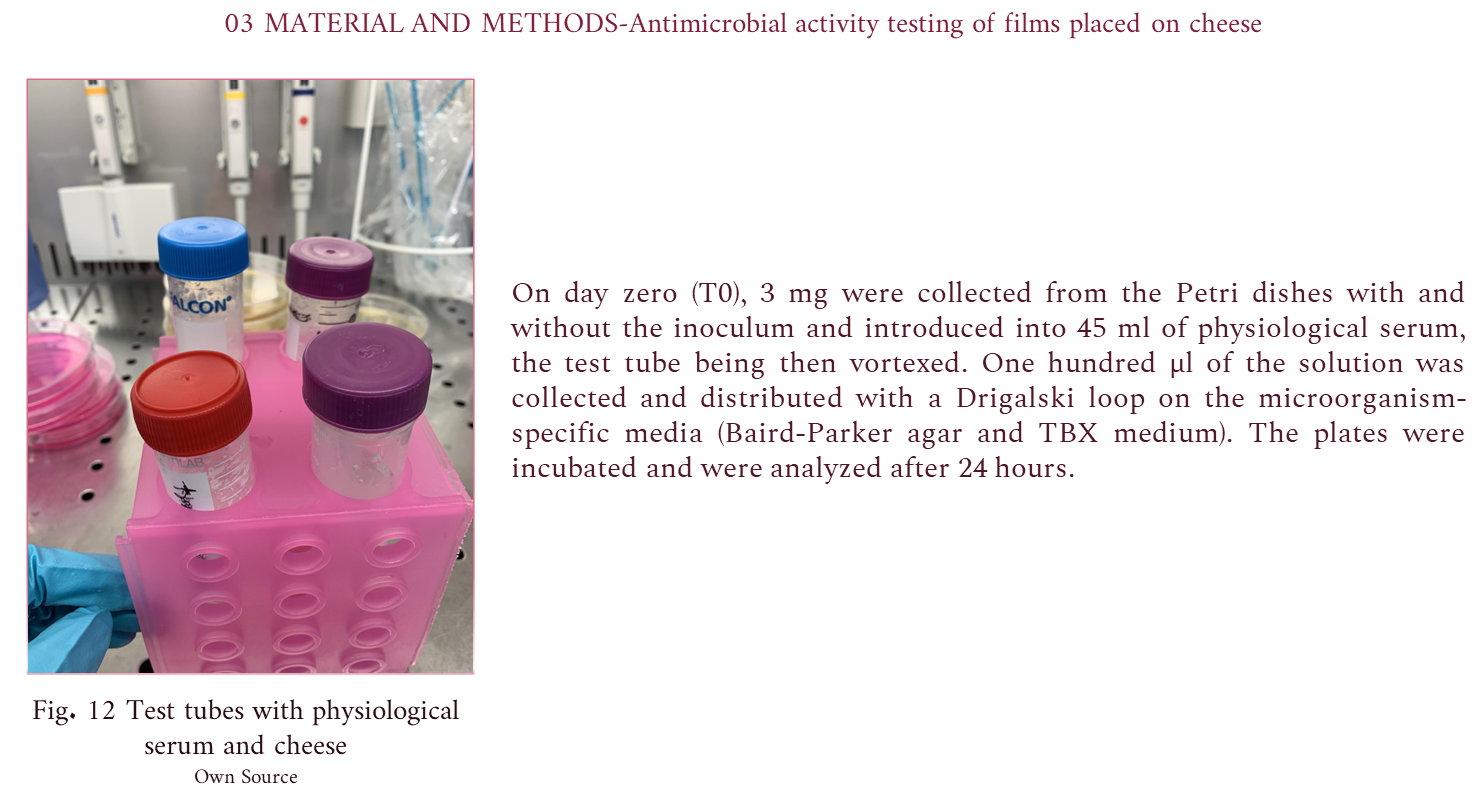 Page 15
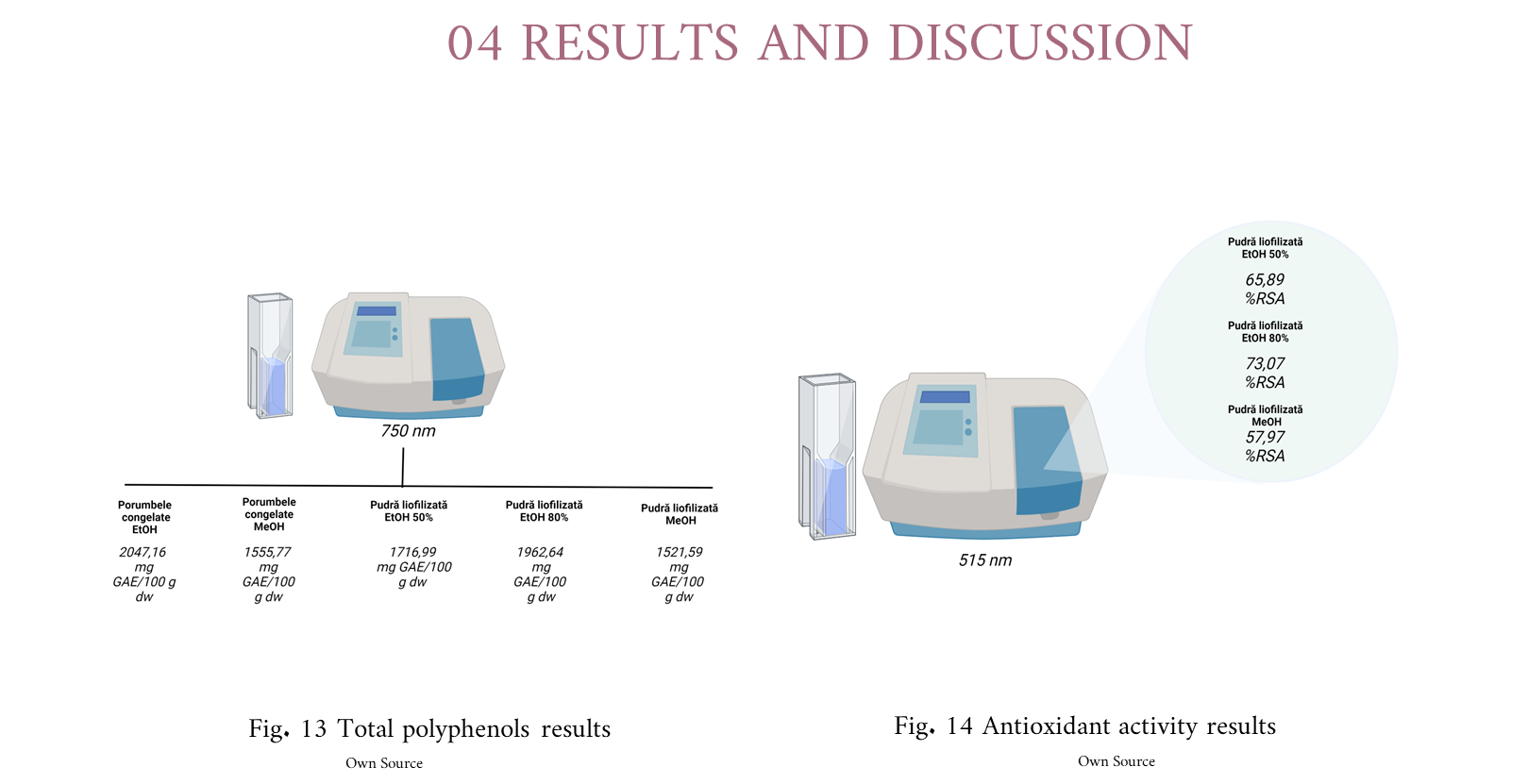 Page 16
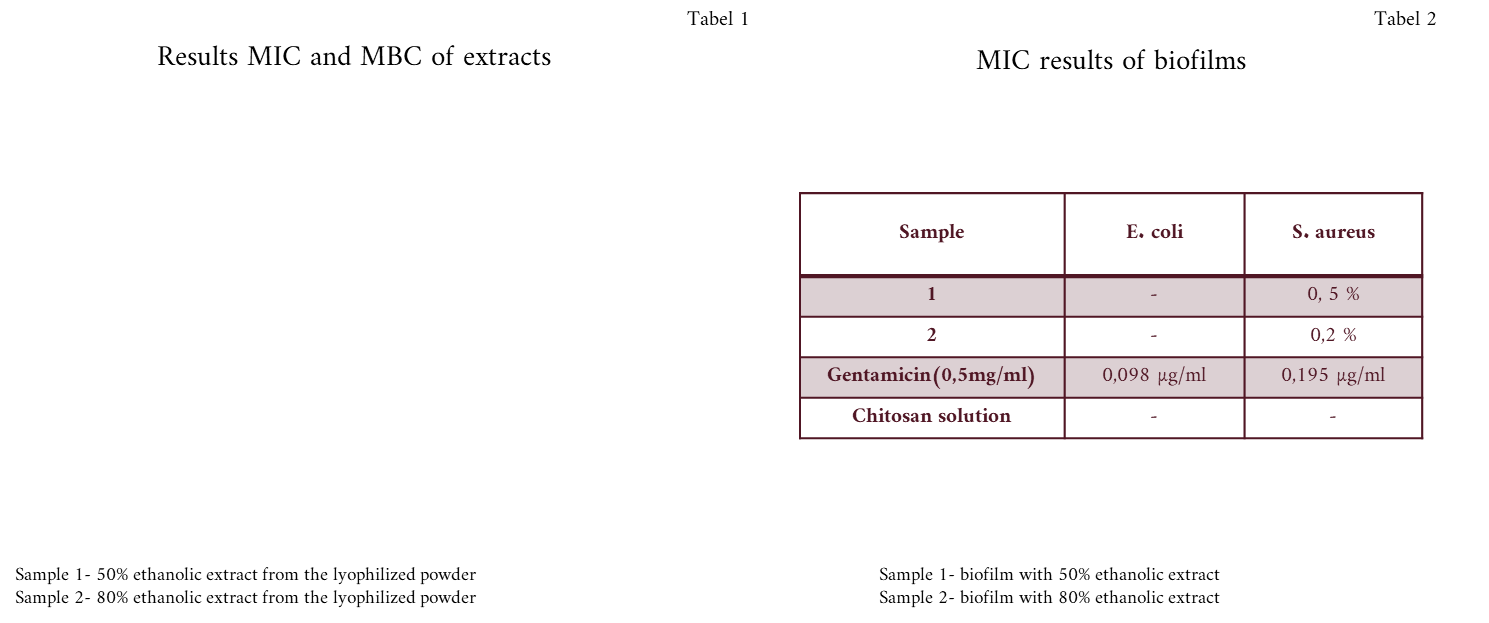 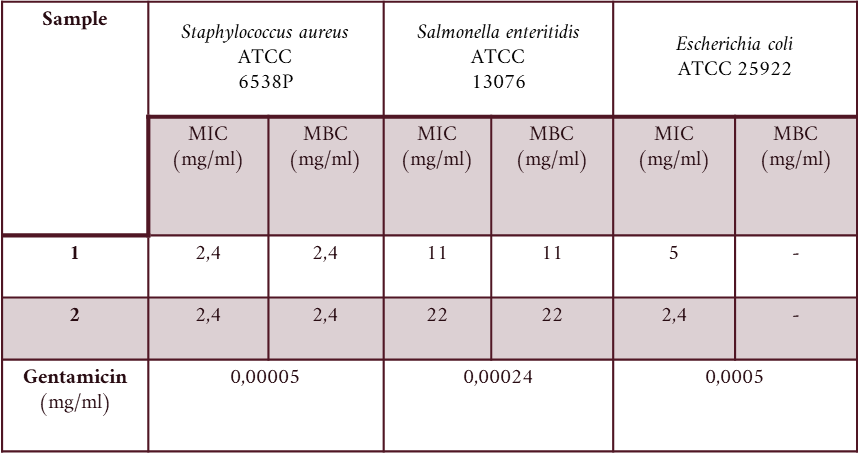 Page 17
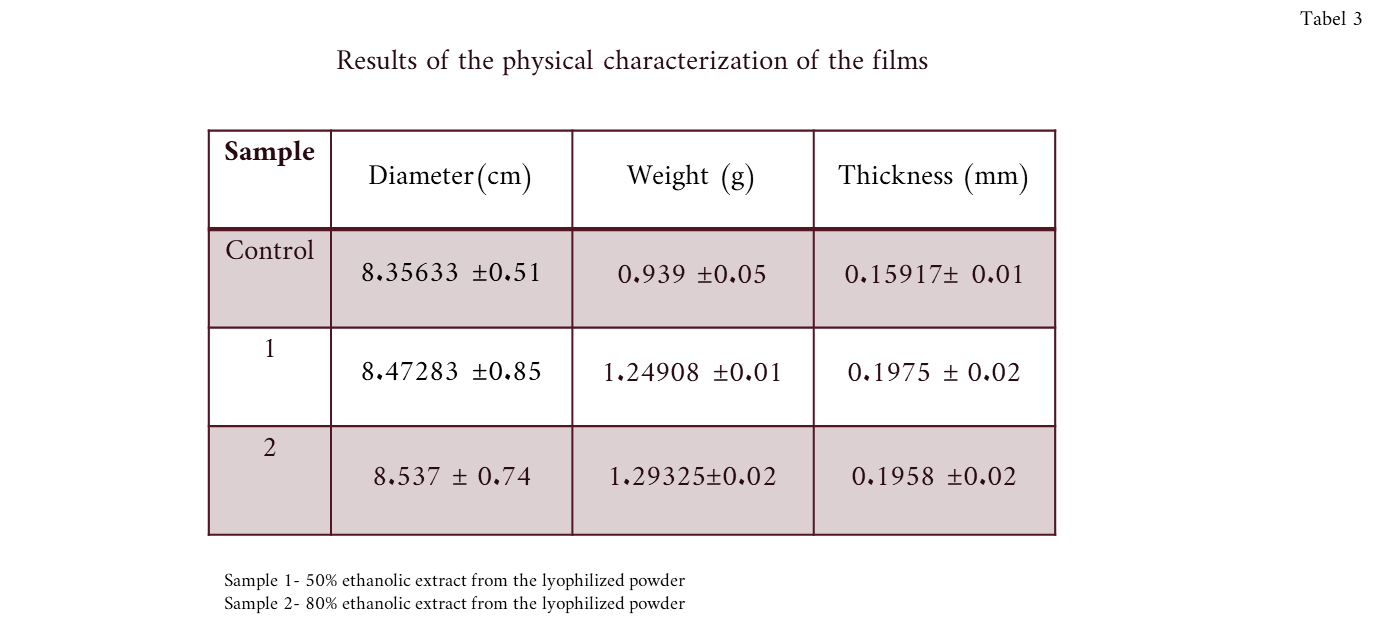 Page 18
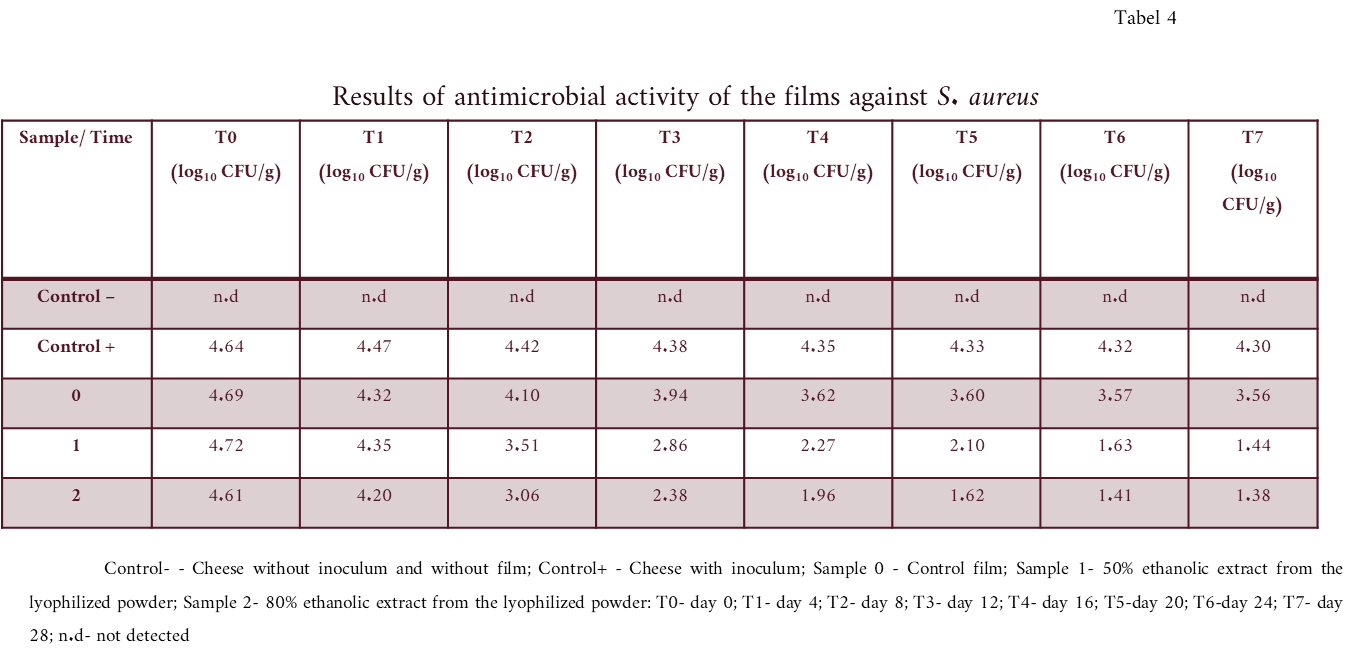 Page 19
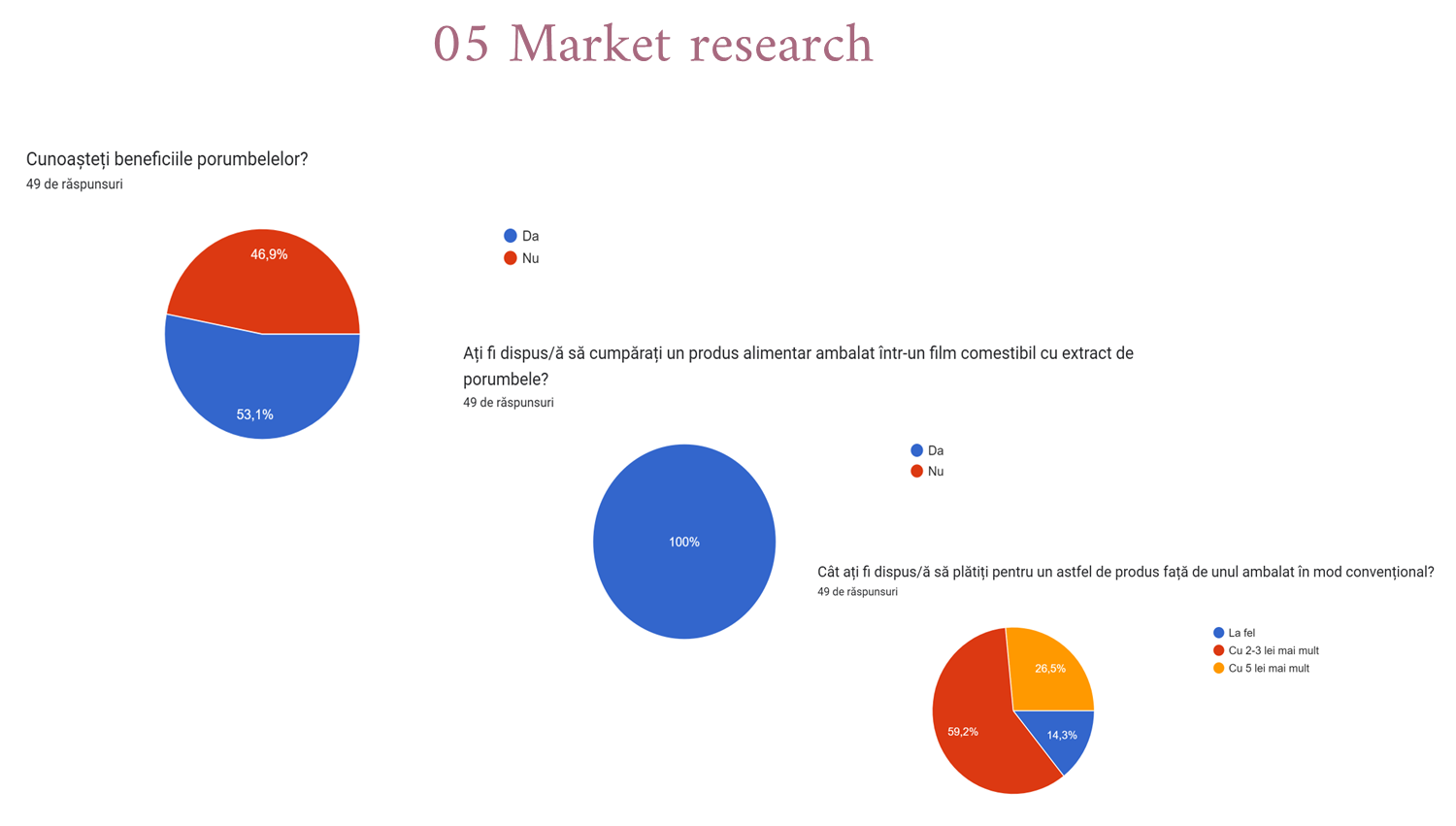 Page 20
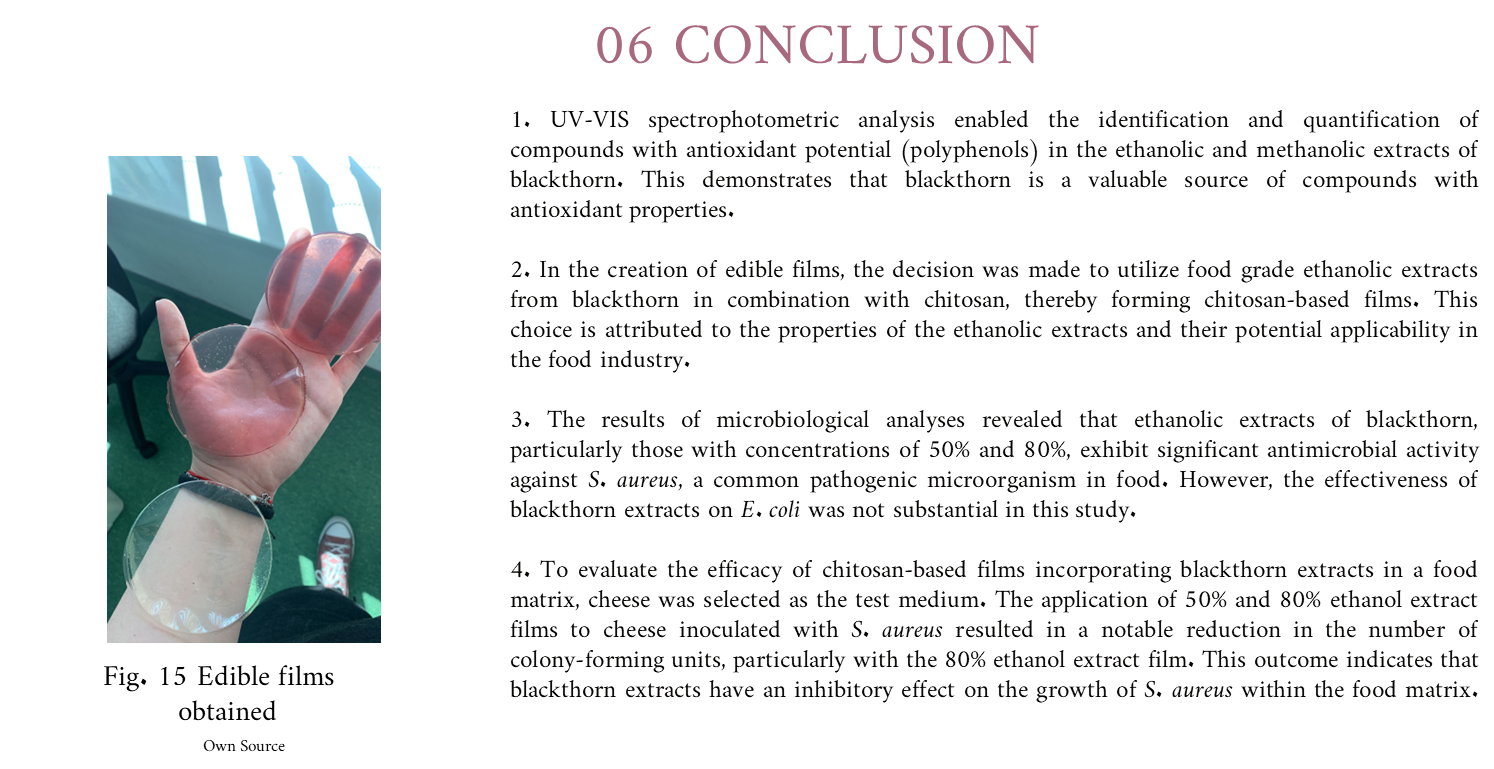 Page 21
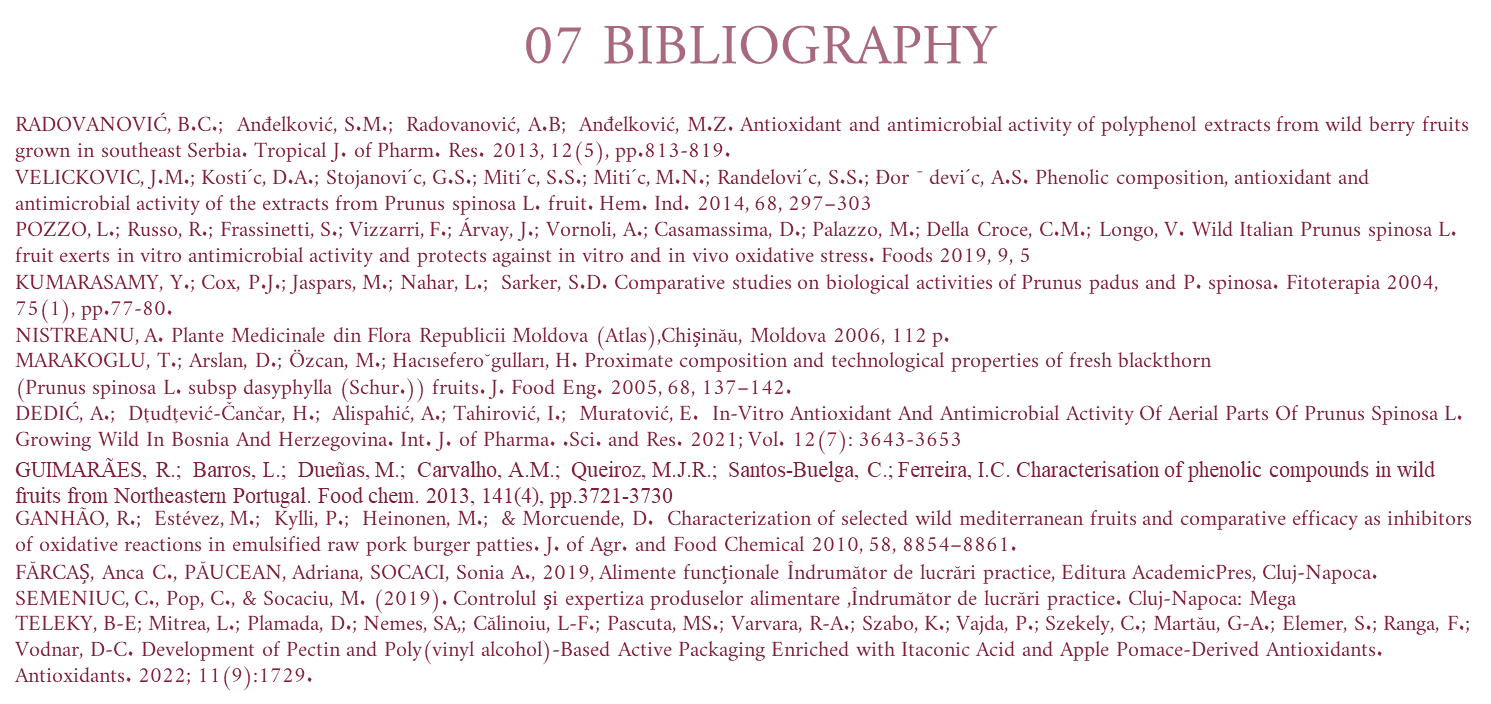 Page 22
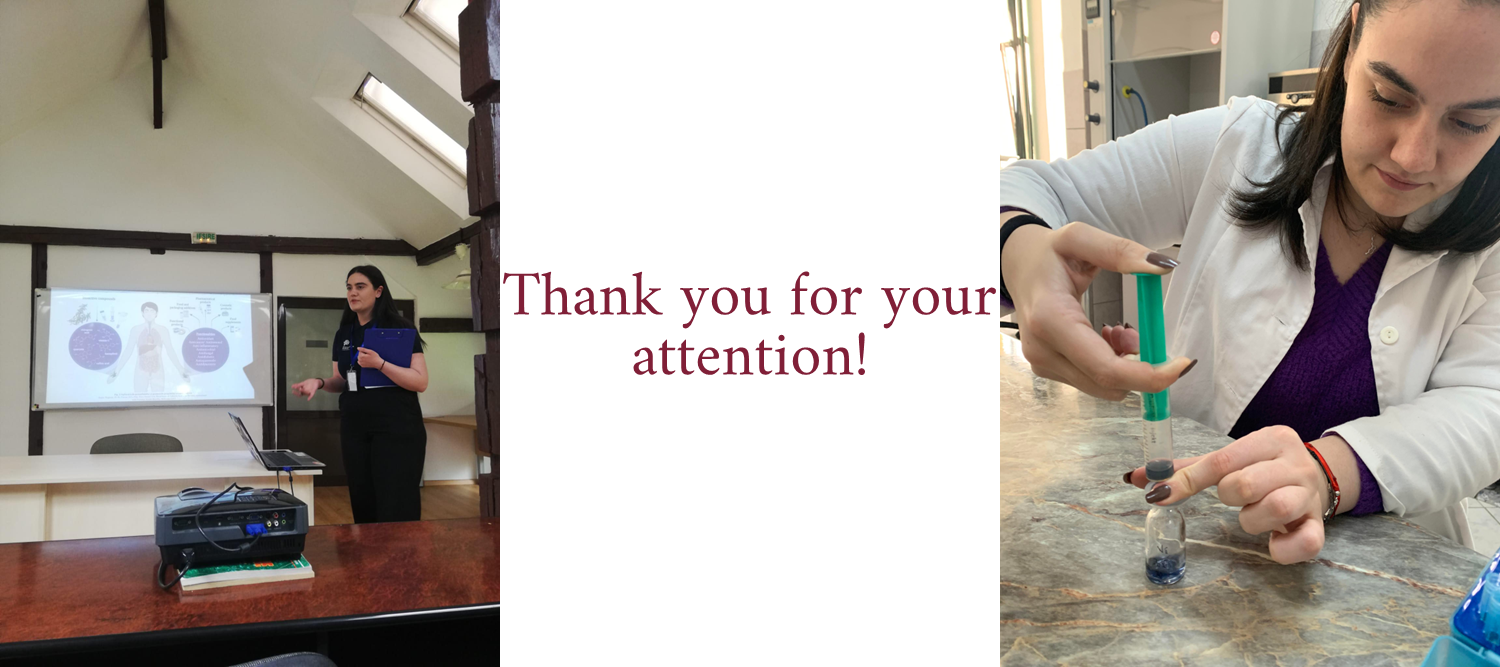 Page 23